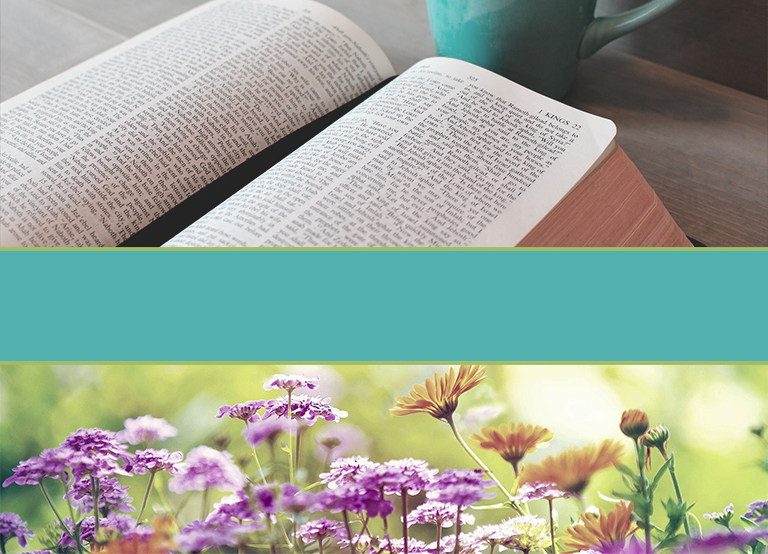 GUÉRISON ÉMOTIONNELLEAdapté d’Adventist Recovery Ministries
Par Katia Reinert
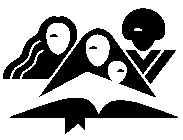 [Speaker Notes: GUÉRISON ÉMOTIONNELLE
Script de l’atelier]
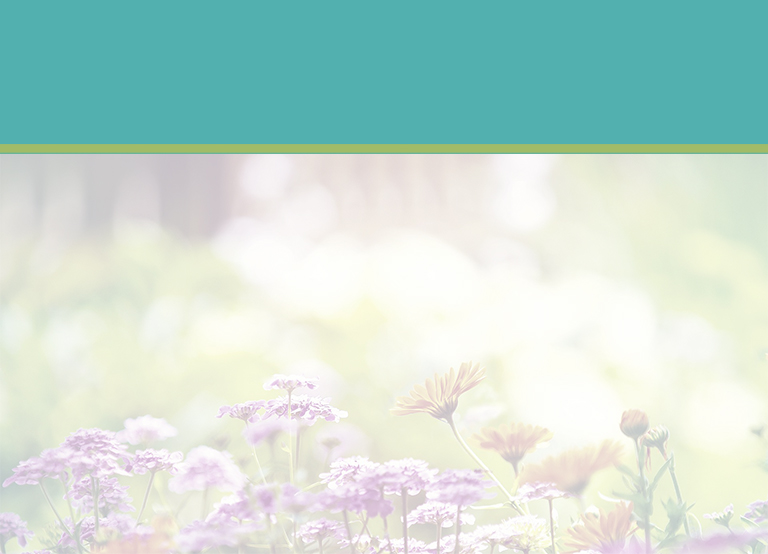 ACTIVITÉ
Quelles expériences ont laissé des cicatrices
Dans votre cœur?
Dans votre esprit?
Dans votre âme?
Veuillez partager cette expérience avec la personne assise à côté de vous…
ou partager l’expérience d’une personne que vous connaissez.
[Speaker Notes: INTRODUCTION
 
Nous sommes tous blessés d’une manière ou d’une autre. Certains peuvent avoir vécu des événements douloureux et traumatisants très tôt dans leur vie, d’autres lors de leur adolescence ou à l’âge adulte. Les expériences traumatisantes, comme les mauvais traitements sexuels, physiques ou psychologiques, la négligence, la perte d’un être cher, le sentiment d’avoir été trahi, la maladie chronique physique ou mentale, l’incarcération ou la maladie mentale d’un membre de notre famille, le fait de vivre au sein d’une famille dysfonctionnelle ou violente ou d’autres circonstances difficiles, peuvent nous avoir laissé des cicatrices émotionnelles. Et certaines de ces cicatrices nous font ressentir de la honte, de la crainte et de l’amertume et nous donnent l’impression d’être inadéquats. Ces sentiments peuvent non seulement durer toute la vie, mais aussi contribuer au développement d’une maladie mentale ou physique.

Activité : Pensez à une expérience qui a laissé des cicatrices dans votre cœur, votre esprit et votre âme. Si vous en êtes à l’aise, partagez cette expérience avec la personne assise à côté de vous. Sinon, vous pouvez partager l’expérience d’une personne que vous connaissez.]
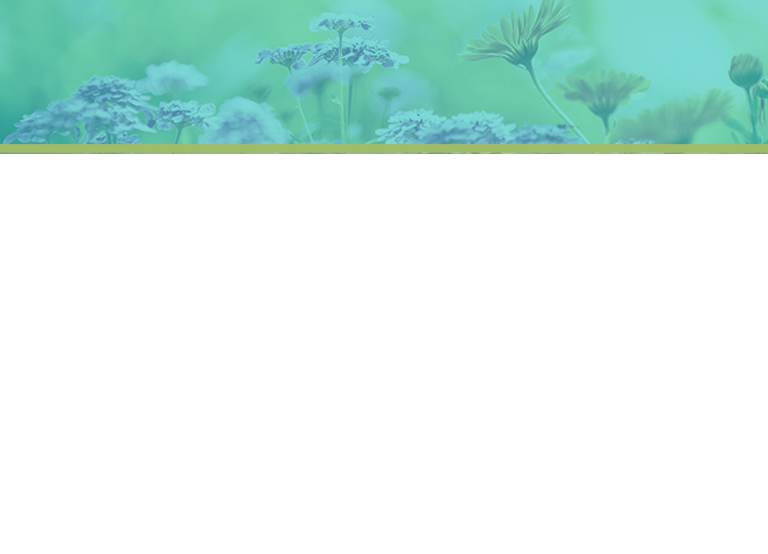 Psaume 147:2, 3 : DIEU EST LE GUÉRISSEUR. Notre rôle est de positionner notre cœur endolori de manière à vivre ce que Dieu choisit pour nous dans notre vie. 

2 Corinthiens 1:2-4 : Dieu est décrit comme le DIEU DE TOUS LES RÉCONFORTS, celui qui nous console dans toutes les difficultés.

Psaume 147:3 : « IL GUÉRIT CEUX QUI ONT LE COEUR BRISÉ, et il panse leurs blessures [soulage leur souffrance et les réconforte dans leur tristesse]. »
[Speaker Notes: Psaume 147:2, 3 : Dieu est le guérisseur. Notre rôle est de positionner notre cœur endolori de manière à vivre ce que Dieu choisit pour nous dans notre vie. 
 
2 Corinthiens 1:2-4 : Dieu y est décrit comme le Dieu de tous les réconforts, celui qui nous console dans toutes les difficultés.
 
Psaume 147:3 : « Il guérit ceux qui ont le cœur brisé, et il panse leurs blessures (soulage leur souffrance et les réconforte dans leur tristesse). »
 
2 Corinthiens 1:2-4 : « Que la grâce et la paix (calme intérieur et bien-être spirituel) vous soient données de la part de Dieu notre Père et du Seigneur Jésus Christ! Béni soit Dieu, le Père de notre Seigneur Jésus Christ, le Père des miséricordes et le Dieu de toute consolation, qui nous console dans toutes nos afflictions, afin que, par la consolation dont nous sommes l’objet de la part de Dieu, nous puissions consoler ceux qui se trouvent dans quelque affliction! » 
 
La bonne nouvelle, c’est que Dieu est notre guérisseur. Il a envoyé Jésus dans ce monde pour nous apporter restauration et guérison. Mais pour comprendre et vivre la guérison, il faut d’abord chercher une base et des vérités bibliques sur la guérison. Ensuite, il faut laisser ces bijoux de vérité devenir partie intégrante de notre mode de compréhension et de pensée quant à la manière de réagir à la guérison. C’est ainsi que nous pouvons laisser Dieu nous atteindre jusque dans nos pensées, croyances et sentiments les plus profonds. Explorons donc maintenant ce que dit la Bible à propos de la guérison émotionnelle. 
 
Comme nous vivons dans un monde brisé et rempli de péché, nous sommes tous exposés à la souffrance. D’après le Psaume 147, Dieu est notre guérisseur, et nous n’avons qu’à nous rendre disponibles pour vivre ce qu’il veut que nous vivions. 
 
Lorsque nous nous rendons compte qu’il prend soin de nous et que nous sommes au centre de sa volonté, nous pouvons être certains qu’il peut nous consoler dans TOUTES nos afflictions (2 Corinthiens 1:2-4). « TOUTES » comprend les expériences les plus difficiles, celles lors desquelles nous nous sentons seuls, ayant l’impression que personne ne peut comprendre.]
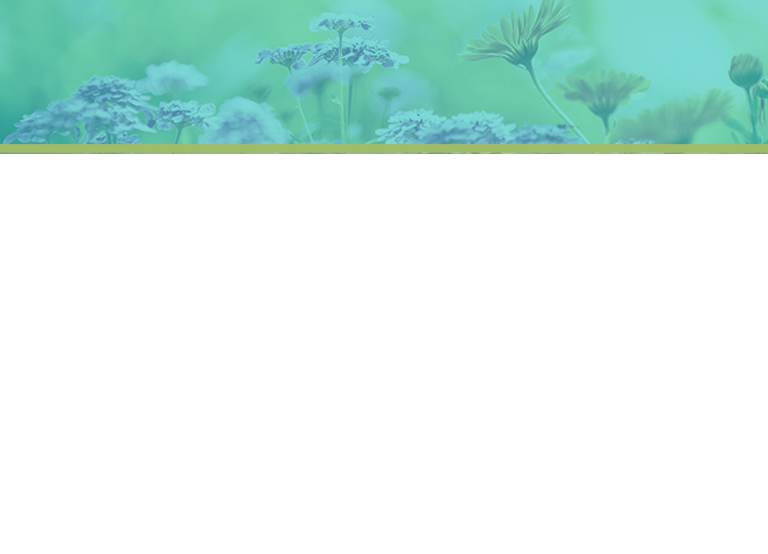 2 Corinthiens 12:7 : Dieu n’élimine pas toujours l’épreuve ou la douleur.

Psaume 23:4 : DIEU EST AVEC NOUS au beau milieu de la souffrance et de la douleur.

2 Corinthiens 1:4, 5 : Dieu ne nous console pas pour nous-mêmes seulement, mais afin que nous réconfortions d’autres personnes à notre tour.
[Speaker Notes: 2 Corinthiens 12:7 : Dieu n’élimine pas toujours l’épreuve ou la douleur.
Psaume 23:4 : Dieu est avec nous au beau milieu de la souffrance et de la douleur.
2 Corinthiens 1:4, 5 : Dieu ne nous console pas pour nous-mêmes seulement, mais afin que nous réconfortions d’autres personnes à notre tour.

2 Corinthiens 1:5-7 : « Car, de même que les souffrances de Christ abondent en nous (comme ils débordent sur ses disciples), de même notre consolation (notre réconfort, nos encouragements) abonde par Christ (c’est réellement plus que suffisant d’endurer ce qu’il faut endurer). Si nous sommes affligés, c’est pour votre consolation et pour votre salut; si nous sommes consolés, c’est pour votre consolation, qui se réalise (en vous) par la patience à supporter les mêmes souffrances que nous endurons. Et notre espérance à votre égard (nos attentes confiantes et positives pour vous) est ferme (certaine et inébranlable), parce que nous savons que, si vous avez part aux souffrances, vous avez part aussi à la consolation. »
 
La Bible dit également que, parfois, Dieu n’élimine pas nos souffrances. Par contre, il est toujours AVEC NOUS lors de nos épreuves et souffrances, et ce, non seulement pour nous consoler puisqu’il nous aime, mais aussi parce qu’il souhaite que nous consolions les autres! Il désire nous utiliser pour réconforter d’autres personnes en partageant le réconfort qu’il nous a offert.]
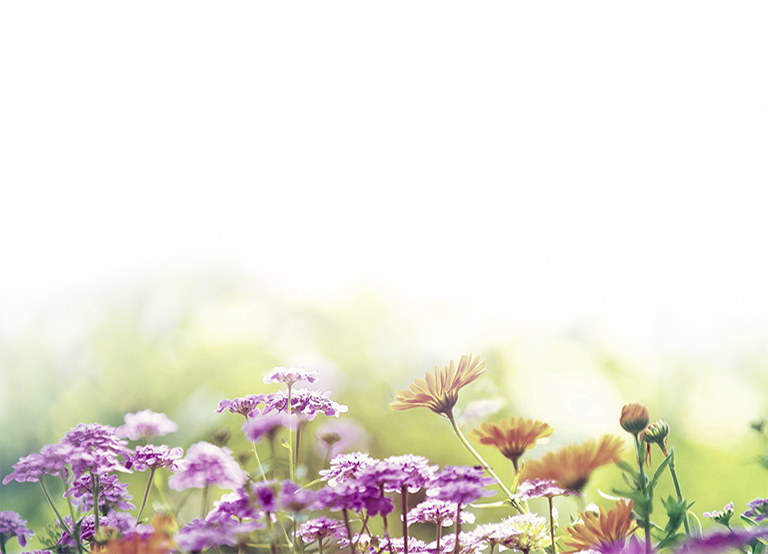 ÉSAÏE 63:9 : DIEU SOUFFRE LORSQUE NOUS SOUFFRONS.  
Et il souffre sans recours à des mécanismes pour minimiser la douleur.
Voilà pourquoi il ressent toute la douleur, encore plus vivement que nous.
PROVERBES 17:22 : UN ESPRIT ABATTU DESSÈCHE LES OS.
La douleur émotionnelle a des conséquences physiques qui peuvent aller jusqu’à la mort (voir aussi Proverbes 18:14).
[Speaker Notes: Ésaïe 63:9 : Dieu souffre lorsque nous souffrons.  
Et il souffre sans recours à des mécanismes pour minimiser la douleur.
Voilà pourquoi il ressent toute la douleur, encore plus vivement que nous.
Proverbes 17:22 : Un esprit abattu dessèche les os.
La douleur émotionnelle a des conséquences physiques qui peuvent aller jusqu’à la mort (voir aussi Proverbes 18:14). 
  
Le concept selon lequel Dieu souffre quand nous souffrons est rarement bien compris. Pensez à une expérience difficile que vous avez vécue. Dieu était-il là? Où était-il? Où l’imaginez-vous lors de votre souffrance? 
 
Dieu était-il là quand son Fils Jésus se faisait battre en chemin vers la croix? Jésus a-t-il été maltraité physiquement, psychologiquement et verbalement? (Oui.) Il était également pratiquement nu devant tous ces gens présents à la croix, ce qui, aux yeux de certains, est considéré comme une forme de mauvais traitement à caractère sexuel. Où était Dieu lors de cet événement? Il était là, tout comme il est là lorsque nous sommes blessés. 
 
 À cause de la grande controverse dans laquelle nous vivons, Dieu devait laisser son Fils mourir afin que nous soyons sauvés. De la même manière, Dieu doit souvent laisser ce monde de péché, et les choix que nous faisons, avoir leurs effets, afin que l’univers soit aussi sauvé à la fin.
 
Mais nous, nous avons accès à toutes sortes de mécanismes de défense pour gérer notre douleur. Par contre, Jésus a tout vécu à froid, sans aucun de ces mécanismes. Et il a souffert pour vous et moi. Imaginez toute votre souffrance, puis celle de votre mère et de votre père, celle de votre mari et de vos enfants, celle de vos voisins et de vos amis et celle des milliards de personnes dans ce monde. Il l’a toute ressentie... Il ressent donc notre douleur plus pleinement que nous-mêmes afin que nous soyons guéris. (C’est par ses meurtrissures que nous sommes guéris.) Cela nous aide-t-il à nous sentir mieux?]
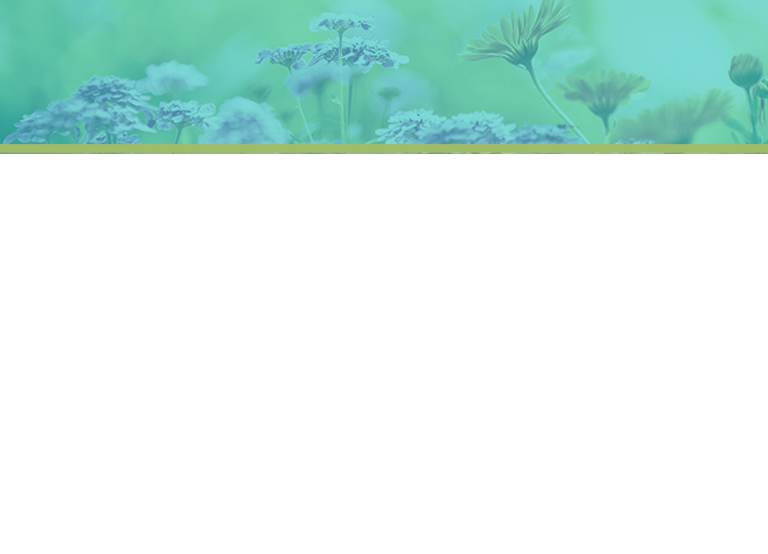 PROVERBES 15:13 : L’ESPRIT EST ABATTU PAR LA TRISTESSE DU CŒUR.

La tristesse est liée à la perte et à la peine que la perte nous cause.  
Il n’y a pas que la mort lorsque nous sommes âgés qui nous fait pleurer, mais toutes sortes de pertes, même lorsque nous sommes tout petits.
[Speaker Notes: Proverbes 15:13 : L’esprit est abattu par la tristesse du cœur.
La tristesse est liée à la perte et à la peine que la perte nous cause.  
Il n’y a pas que la mort lorsque nous sommes âgés qui nous fait pleurer, mais toutes sortes de pertes, même lorsque nous sommes tout petits.
 
En toute sagesse et en inspiration, Salomon a écrit que la tristesse nous rend abattus. La tristesse est un produit dérivé de la perte et du deuil. 
 
Nous faisons tous, à un moment ou à un autre de notre vie, l’expérience de la perte. En fait, des études ont démontré qu’à l’âge de 70 ans, 90 pour cent des gens ont vécu une forme quelconque de dépression due à une perte. Et l’expérience de la perte n’est pas vécue que par les adultes. Des études ont aussi démontré que même les petits enfants vivent de la souffrance et des pertes, même s’ils ne s’en souviennent plus à l’âge adulte. 
	
Ainsi, nous portons la souffrance de la perte de l’enfance à l’âge adulte, et beaucoup portent cette souffrance comme des plaies ouvertes, n’ayant jamais reçu la guérison émotionnelle qui soulage les blessures et la douleur. Mais comment recevoir cette guérison? Voici quelques principes et vérités concernant la guérison émotionnelle.]
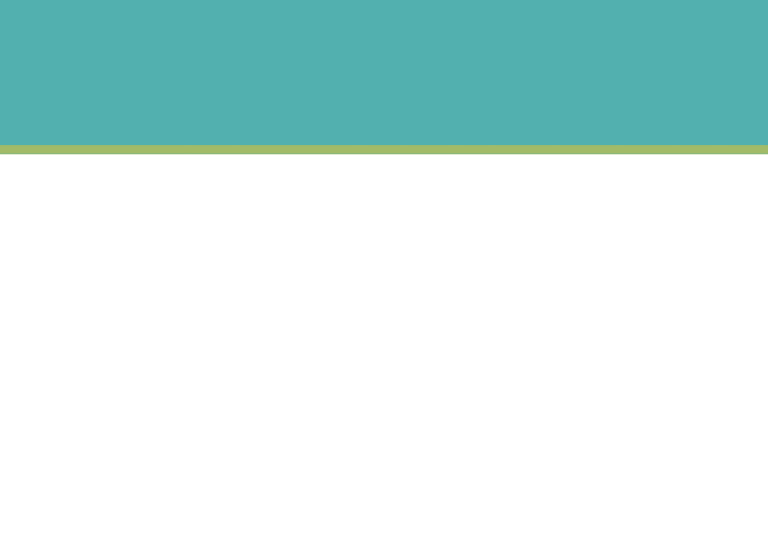 LES PRINCIPES DE LA GUÉRISON ÉMOTIONNELLE
Lorsqu’il guérit, Dieu n’est pas limité en matière de lieu et de temps.
Même si Dieu peut guérir instantanément et qu’il le fait parfois, la plupart du temps, la guérison se fait par étapes. 
Dieu s’intéresse davantage à notre croissance à long terme qu’à notre mieux-être.
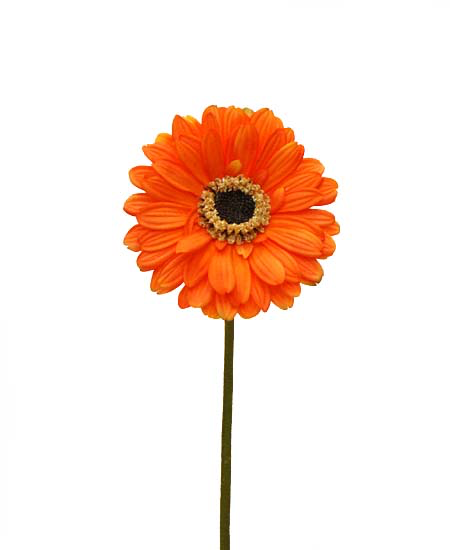 [Speaker Notes: Les principes de la guérison émotionnelle
 
Lorsqu’il guérit, Dieu n’est pas limité en matière de lieu et de temps.
Même si Dieu peut guérir instantanément et qu’il le fait parfois, la plupart du temps, la guérison se fait par étapes. 
Dieu s’intéresse davantage à notre croissance à long terme qu’à notre mieux-être.

La guérison n’est pas toujours instantanée. Elle prend généralement du temps. Dieu n’a pas pour priorité notre guérison pour un simple mieux-être, mais notre guérison pour le salut. « Sozo » est un mot grec du Nouveau Testament qui signifie « guérir » ET « sauver ». Dieu fait les deux simultanément. À la fin, ce qui l’intéresse plus que tout, c’est notre salut. Il désire que nous dépendions de plus en plus de lui, que nous développions nos relations avec les autres et notre caractère. Il désire nous utiliser pour sa gloire.]
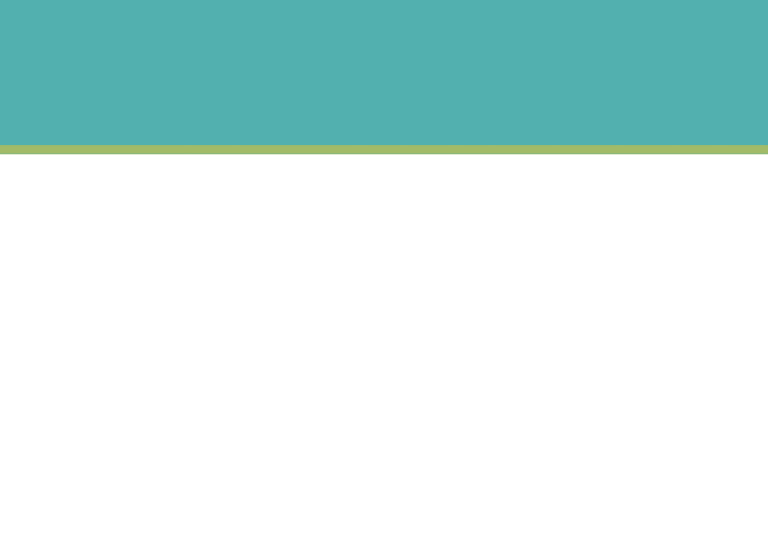 LES PRINCIPES DE LA GUÉRISON ÉMOTIONNELLE
LES ÉCRITURES PEUVENT SERVIR 
D’INSTRUMENT PUISSANT DE GUÉRISON : 

La parole de Dieu est puissante. Ésaïe 55:11 : « Ainsi en est-il de ma parole, qui sort de ma bouche : elle ne retourne point à moi sans effet, sans avoir exécuté ma volonté et accompli mes desseins. »

La blessure est basée sur l’expérience. Donc, la guérison d’un traumatisme doit être basée sur l’expérience.
[Speaker Notes: Les Écritures peuvent servir d’instrument puissant de guérison : 

La parole de Dieu est puissante. Ésaïe 55:11 : « Ainsi en est-il de ma parole, qui sort de ma bouche : elle ne retourne point à moi sans effet, sans avoir exécuté ma volonté et accompli mes desseins. »

La blessure est basée sur l’expérience. Donc, la guérison d’un traumatisme doit être basée sur l’expérience. 

Nous pouvons utiliser la Bible comme outil puissant de guérison, parce que la parole de Dieu a le pouvoir de guérir! 
 
Hébreux 4:12 : « Car la parole de Dieu est vivante et efficace (opérationnelle, énergisante et puissante),
plus tranchante qu’une épée quelconque à deux tranchants, pénétrante jusqu’à partager âme et esprit (la totalité d’une personne), jointures et moelles (ce qu’il y a de plus profond en nous); elle juge les sentiments et les pensées du cœur. » 
 
Étant donné que la douleur émotionnelle est basée sur l’expérience, la guérison de tout traumatisme doit aussi être ressentie par l’expérience. Lorsque nous nous lions à la parole de Dieu, il travaille dans notre cœur et dans notre âme pour nous aider à ressentir la guérison de manières tangibles.]
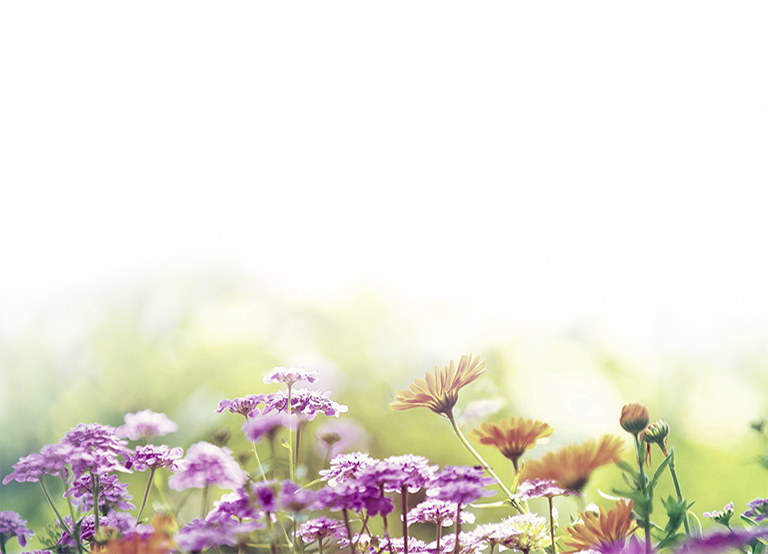 Le traumatisme mène aussi souvent aux distorsions cognitives sous forme de fausses croyances ou de mensonges (Jean 8:44) que l’on croit sur nous, sur les autres, sur Dieu et sur le monde qui nous entoure. 

La reconstruction de ces croyances à la lumière de la parole de Dieu apporte la liberté (Jean 8:32).
[Speaker Notes: Le traumatisme mène aussi souvent aux distorsions cognitives sous forme de fausses croyances ou de mensonges (Jean 8:44) que l’on croit sur nous, sur les autres, sur Dieu et sur le monde qui nous entoure.
La reconstruction de ces croyances à la lumière de la parole de Dieu apporte la liberté (Jean 8:32).
 
Nous devons connaître les distorsions cognitives possibles qui peuvent brouiller nos pensées. Ces pensées tordues proviennent des mensonges que l’ennemi de Dieu a semés dans notre cœur. Naturellement, en tant qu’êtres humains et pécheurs, nous avons tendance à laisser entrer ces distorsions dans notre esprit. 
 
Jean 8:44 : « Vous avez pour père le diable, et vous voulez accomplir les désirs (qui sont caractéristiques) de votre père. Il a été meurtrier dès le commencement, et il ne se tient pas dans la vérité, parce qu’il n’y a pas de vérité en lui. Lorsqu’il profère le mensonge, il parle de son propre fonds; car il est menteur et le père du mensonge. » 
 
Cependant, les Écritures peuvent nous aider à voir plus clair et à éviter les distorsions. La reconstruction de ces croyances à la lumière de la parole de Dieu apporte la liberté. 
 
Jean 8:32 : « Vous connaîtrez la vérité, et la vérité vous affranchira. »]
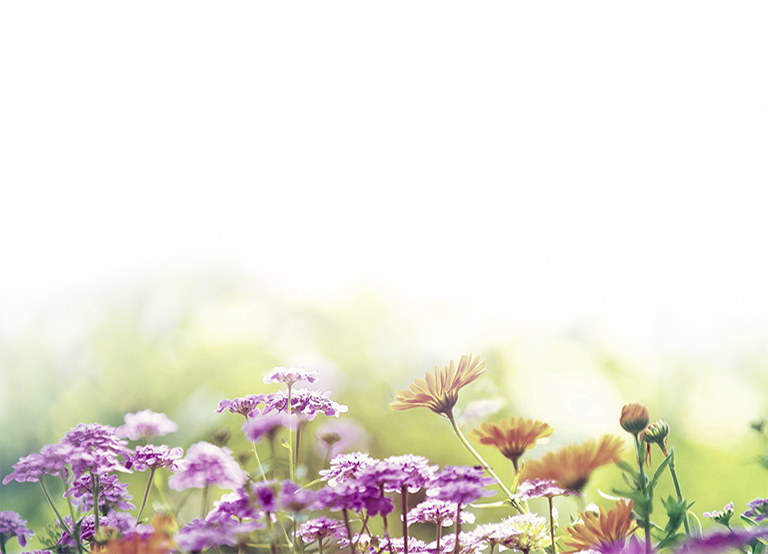 Les gens blessés blessent souvent d’autres personnes dans le but de se protéger. 

Dans le processus de guérison, nous devons notamment nous regarder en face, confesser nos péchés et nous repentir.
[Speaker Notes: Les gens blessés blessent souvent d’autres personnes dans le but de se protéger.
Dans le processus de guérison, nous devons notamment nous regarder en face, confesser nos péchés et nous repentir.
 
Nous devons nous surveiller, car lorsque nous sommes blessés, nous avons tendance à blesser d’autres personnes. Faire l’inventaire de nos pensées, sentiments et comportements envers Dieu, les autres et nous-même peut nous aider à voir les choses que nous devons confesser et dont nous devons nous repentir.]
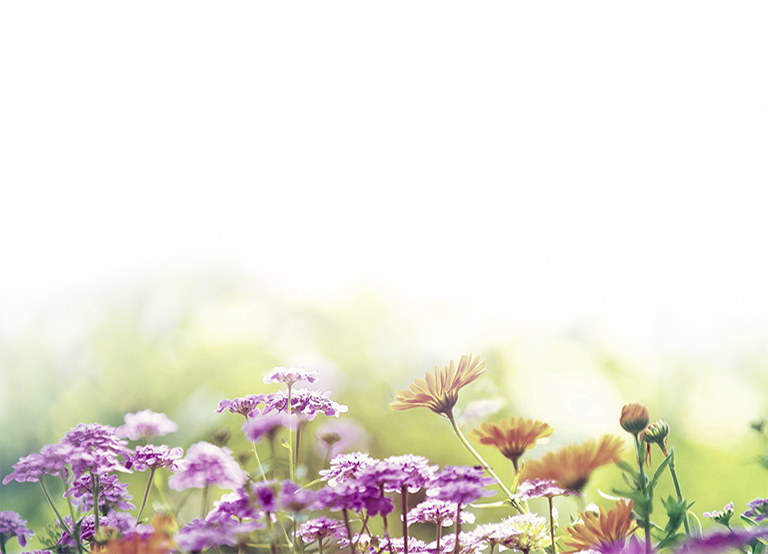 Les gens blessés font de leur mieux pour survivre.  
Lors de ce processus, ils construisent des structures pour se protéger et vivent ainsi de manière autosuffisante.  
Il s’agit d’un type d’idolâtrie dont il faut parler.
[Speaker Notes: Les gens blessés font de leur mieux pour survivre.
Lors de ce processus, ils construisent des structures pour se protéger et vivent ainsi de manière autosuffisante.
Il s’agit d’un type d’idolâtrie qu’il faut aborder.

Les blessures ont pour effets secondaires la culpabilité et la honte. Beaucoup vivent longtemps, mais pas pleinement. Nous faisons de notre mieux pour survivre et nous adapter, mais nous devenons parfois autosuffisants et avons de la difficulté à faire confiance aux autres. Nous portons des masques souriants lorsqu’à l’intérieur, nous sommes blessés et malheureux. Notre incapacité à faire confiance nous rend trop indépendants, ce qui mène parfois à l’égoïsme et à l’égocentrisme. Toutefois, il faut se rendre compte qu’il s’agit d’un type d’idolâtrie dont il faut parler.]
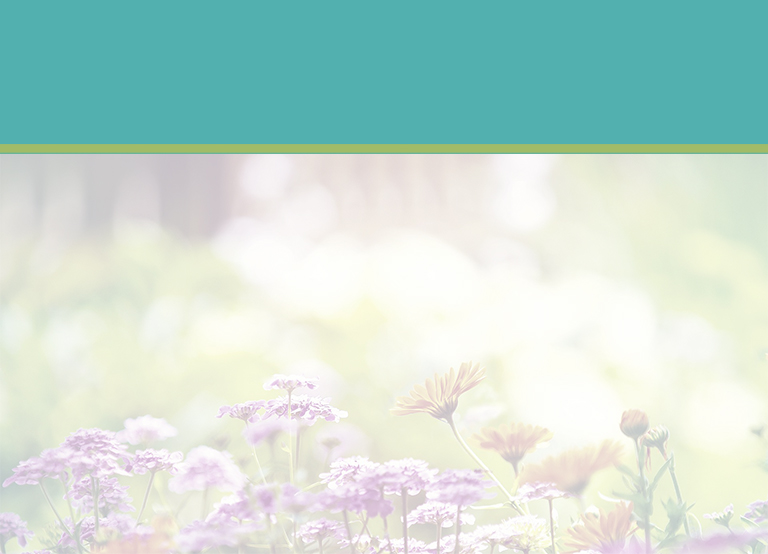 ACTIVITÉ
ÉCRIVEZ 5 À 10 RAISONS POUR LESQUELLES VOUS VOUS SENTEZ BLESSÉE. 
RÉFLÉCHISSEZ À CE QUI SUIT :
Comment ces expériences négatives, ces pertes ou ces traumatismes vous affectent-ils?
Ces expériences affectent-elles d’autres personnes à cause de votre comportement?
Blessez-vous d’autres personnes?
Êtes-vous amère?
Entretenez-vous des distorsions sur :
vous-mêmes?
Dieu?
votre entourage?
le monde?
Soupirez-vous après la guérison?
[Speaker Notes: Conclusion :
 
Activité : Prenez maintenant le temps d’écrire (pour vous-mêmes) 5 à 10 raisons pour lesquelles vous vous sentez blessées. Pensez à la façon dont ces expériences négatives, ces traumatismes ou ces pertes vous affectent. Ces expériences vous amènent-elles à blesser d’autres personnes, à exprimer de l’amertume ou à entretenir des distorsions par rapport à vous-même, à Dieu, au monde ou aux gens qui vous entourent? Soupirez-vous après la guérison?]
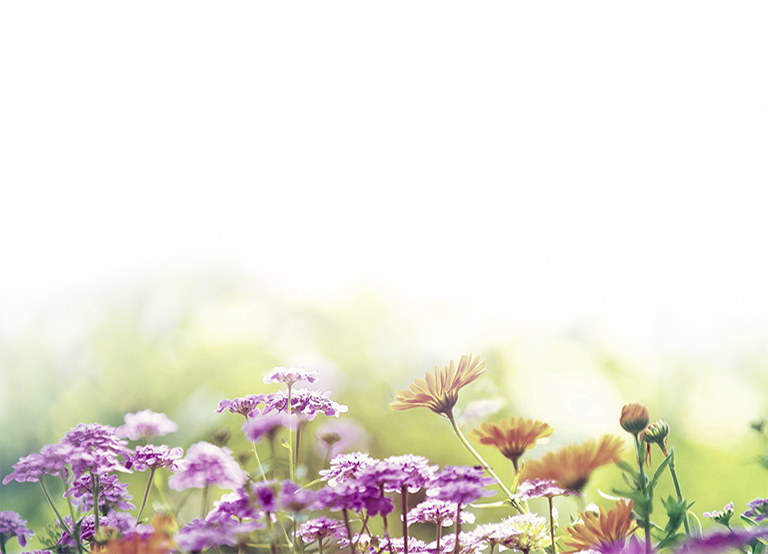 Car l’Éternel... m’a envoyé pour guérir (les blessures de) 
ceux qui ont le cœur brisé, 
pour proclamer aux captifs (physiques et spirituels) la liberté (du confinement et de la condamnation), 
et aux prisonniers la délivrance; 
pour publier une année de grâce de l’Éternel, 
et un jour de vengeance de notre Dieu; 
pour consoler tous les affligés; pour accorder aux affligés de Sion, 
pour leur donner un diadème au lieu de la cendre (sur leur tête en signe de deuil), 
une huile de joie au lieu du deuil, 
un vêtement de louange au lien d’un esprit abattu. » 
Ésaïe 61:1-3
[Speaker Notes: Car l’Éternel... m’a envoyé pour guérir (les blessures de) ceux qui ont le cœur brisé,
Pour proclamer aux captifs (physiques et spirituels) la liberté (du confinement et de la condamnation),Et aux prisonniers la délivrance; Pour publier une année de grâce de l’Éternel, Et un jour de vengeance de notre Dieu; Pour consoler tous les affligés; Pour accorder aux affligés de Sion,
Pour leur donner un diadème au lieu de la cendre (sur leur tête en signe de deuil), Une huile de joie au lieu du deuil, Un vêtement de louange au lien d’un esprit abattu. » (Ésaïe 61:1-3) 
 
La Bible nous rappelle, dans Ésaïe 53, que par les meurtrissures de Jésus, nous avons la guérison! Dans Ésaïe 61:1-3, nous pouvons lire qu’une transformation exceptionnelle peut se produire dans notre vie si nous acceptons Dieu comme guérisseur et le laissons nous toucher : si nous sommes en deuil, nous trouverons le réconfort et la consolation; si nous portons les cendres incolores et sans vie de nos expériences passées, nous retrouverons la beauté de la joie; si nous avons le cœur et l’esprit remplis du fardeau émotionnel de la rancune ou de l’amertume, nous l’échangerons pour des louanges et de la gratitude envers Dieu.]
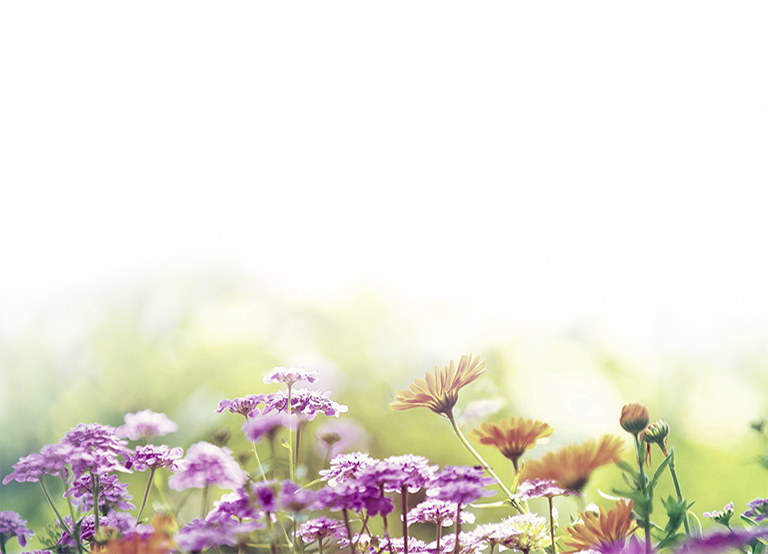 « Je connais vos larmes, car j’ai pleuré, moi aussi. 
Je connais les douleurs intimes qu’on ne confie à aucune oreille humaine. Ne pensez pas que vous êtes délaissés et privés de consolations. Même si votre douleur ne fait vibrer les cordes d’aucun cœur sur la terre, regardez à moi et vous vivrez »  
Jésus-Christ, p. 479
[Speaker Notes: Jésus Christ nous a dit ceci : « Je connais vos larmes, car j’ai pleuré, moi aussi. Je connais les douleurs intimes qu’on ne confie à aucune oreille humaine. Ne pensez pas que vous êtes délaissés et privés de consolations. Même si votre douleur ne fait vibrer les cordes d’aucun cœur sur la terre, regardez à moi et vous vivrez » (E. G. White, Jésus-Christ, p. 479).
 
Êtes-vous prêts à obtenir la guérison de vos blessures et de votre souffrance? Il désire vous toucher par son pouvoir de guérison, mais vous devez être prêts à devenir vulnérables et à lui ouvrir votre cœur. Croyez-vous qu’il peut comprendre vos souffrances et vous guérir? Je vous invite à venir vers Jésus. Demandons-lui aujourd’hui de nous guérir.]